POPÜLASYONDA HASTALIK
Hayvan popülasyonlarının yapısı, belirli bir alandaki yerleşim özellikleri (kontagiyöz ve separe) ve popülasyondaki hareketler yönünden (açık ve kapalı) incelenir
Açık popülasyonlar
     Zaman zaman giriş ve çıkış olan separe popülasyonlardır
 	 	Bir işletmedeki sığır popülasyonuna dışarıdan boğa katılması
	 	Etçi bir sığır sürüsünün yaylaya besiye çıkarılması
	 	Dışarıda hazırlanan yemlerin popülasyona sokulması
Kapalı popülasyonlar
     Hareketleri tamamen kısıtlanmış ve dışarıyla hiç ilişkisi olmayan popülasyonlardır
 	 	SPF ve Gnotobiotik laboratuvar hayvanı popülasyonları
POPÜLASYONDA HASTALIK
Popülasyon hacmi ve yoğunluğu
Popülasyon hacmi: bir popülasyondaki hayvan sayısı
Popülasyon yoğunluğu: bir popülasyonda birim alana düşen hayvan sayısı
Riskteki popülasyon 
     Bir hastalık veya olaya konu olan popülasyondur 
	
	Abortus probleminde dişi, hatta gebe hayvanlar
	Tüberküloz probleminde yaşlı hayvanlar
	Pullorum hastalığında civcivler
POPÜLASYONDA HASTALIK
Popülasyondaki hastalık seyri
Epidemik eğri
Etkenin infektivitesi
Hastalığın inkübasyon periyodu
Popülasyondaki duyarlı hayvanların oranı
Hayvanlar arasındaki mesafe 
    (hayvan yoğunluğu, popülasyon yapısı)

Sporadik seyir
Endemik seyir
Epidemik seyir
Pandemik seyir
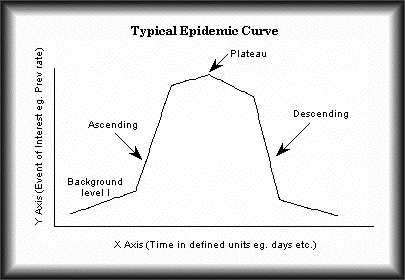 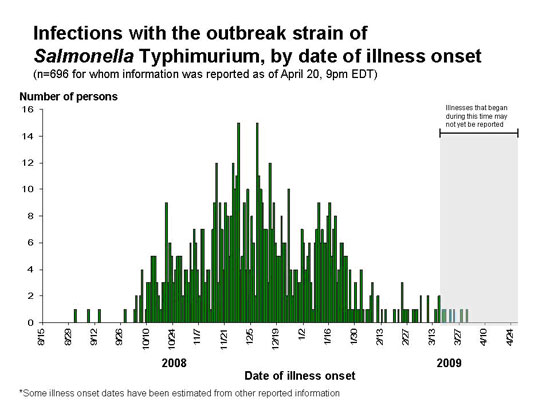 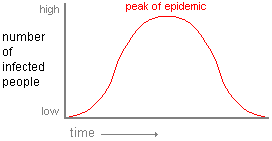 POPÜLASYONDA HASTALIK
Popülasyondaki hastalık seyri
Epidemik eğri
Etkenin infektivitesi
Hastalığın inkübasyon periyodu
Popülasyondaki duyarlı hayvanların oranı
Hayvanlar arasındaki mesafe 
    (hayvan yoğunluğu, popülasyon yapısı)

Sporadik seyir
Endemik seyir
Epidemik seyir
Pandemik seyir